Janeiro/2016
Número de participantes
8.894
Benefícios de risco
5.463 contratações  (61,42 % dos participantes do RG)
Janeiro/2016
Número de participantes
EVOLUÇÃO EM 2015
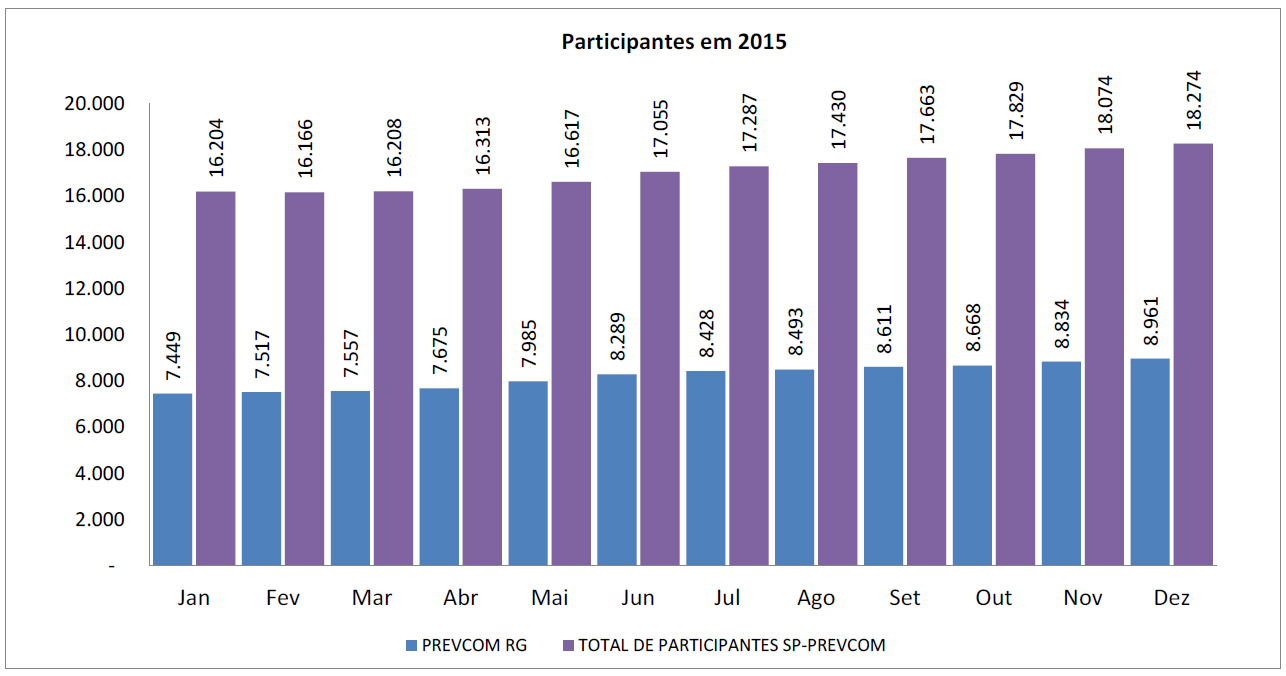 Fevereiro/2016
Atividades de investimentos
Valor acumulado SP-PREVCOM: R$ 430.271.652,26(PREVCOM RG  +  PREVCOM RP  +  PREVCOM RG-UNIS)Valor acumulado PREVCOM RG: R$ 173.227.310,55 Posição em 29/02/2016
Fevereiro/2016
Atividades de investimentos
EVOLUÇÃO DA CAPTAÇÃO (em R$ milhões)
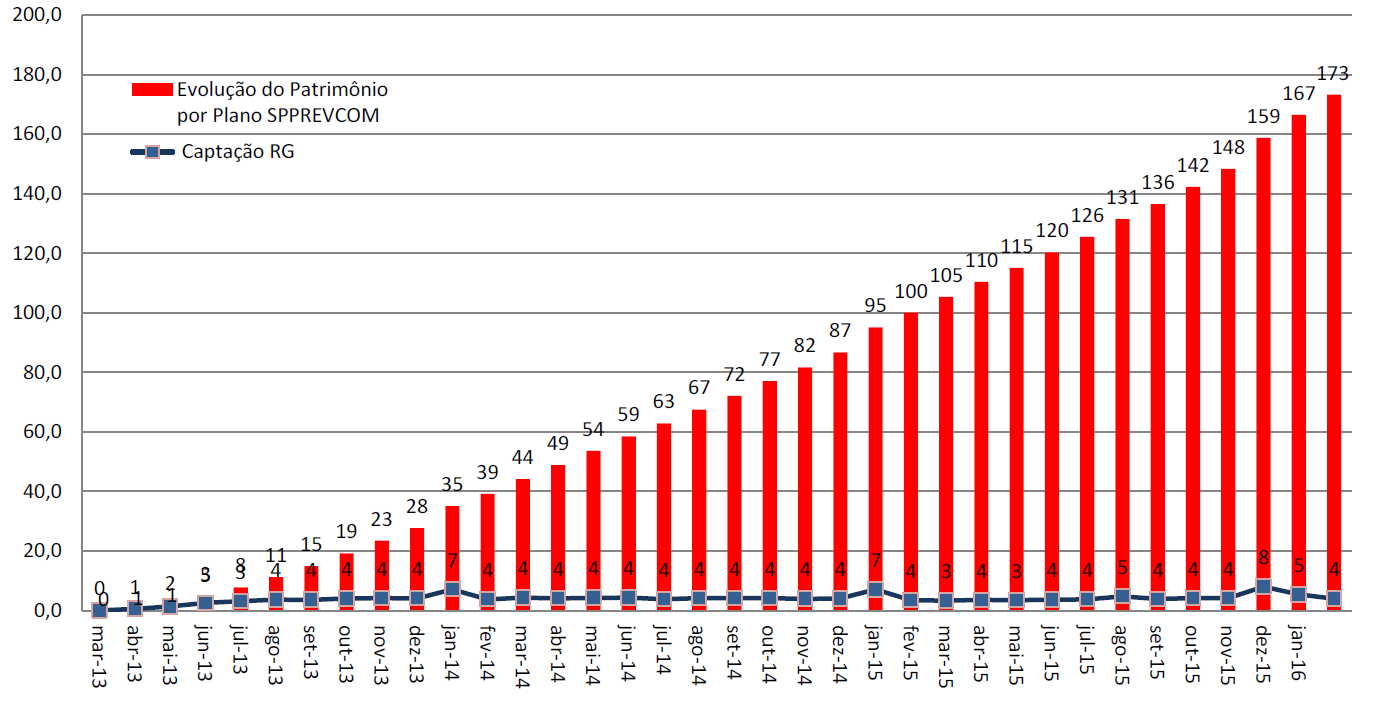 Fevereiro/2016
Atividades de investimentos
EVOLUÇÃO DA RENTABILIDADE ACUMULADA
Rendimento Fundo Paulista
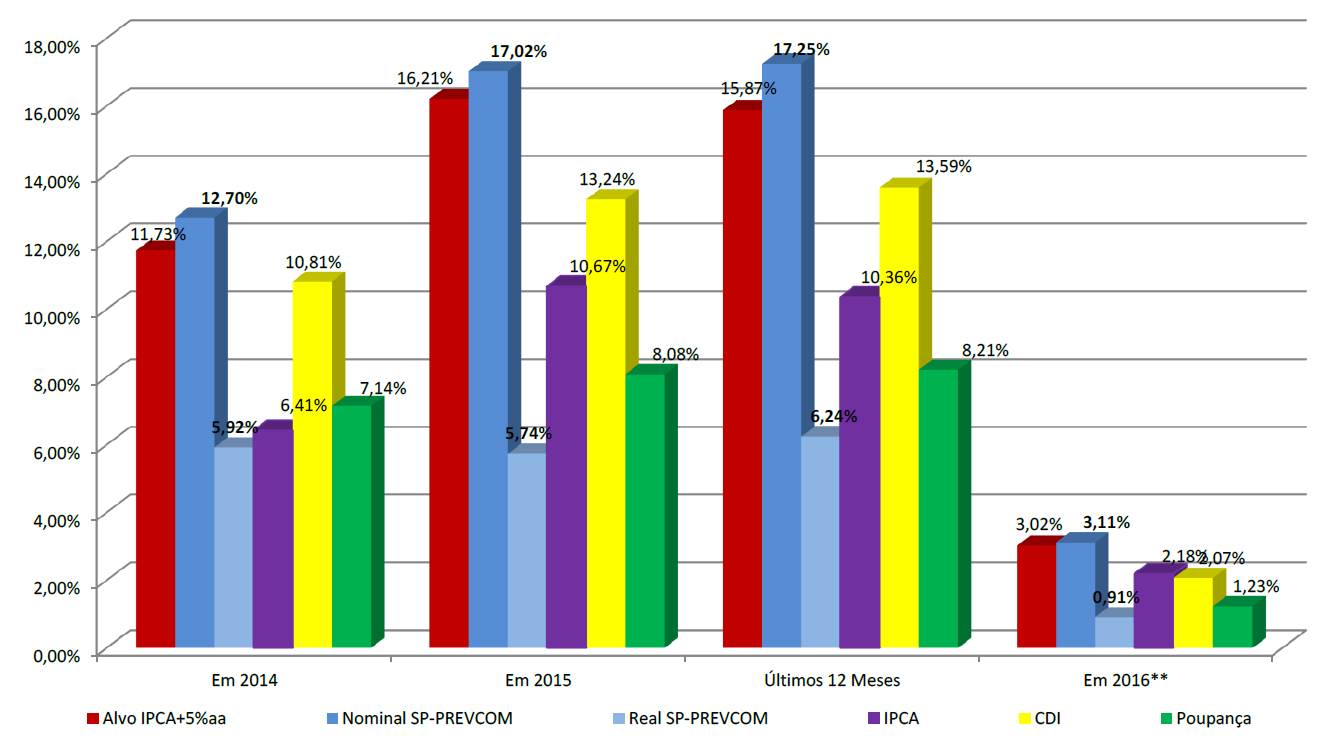 Rendimento do Fundo acima da Inflação (IPCA)
Fevereiro/2016
Atividades de investimentos
RENTABILIDADE LÍQUIDA SP-PREVCOM
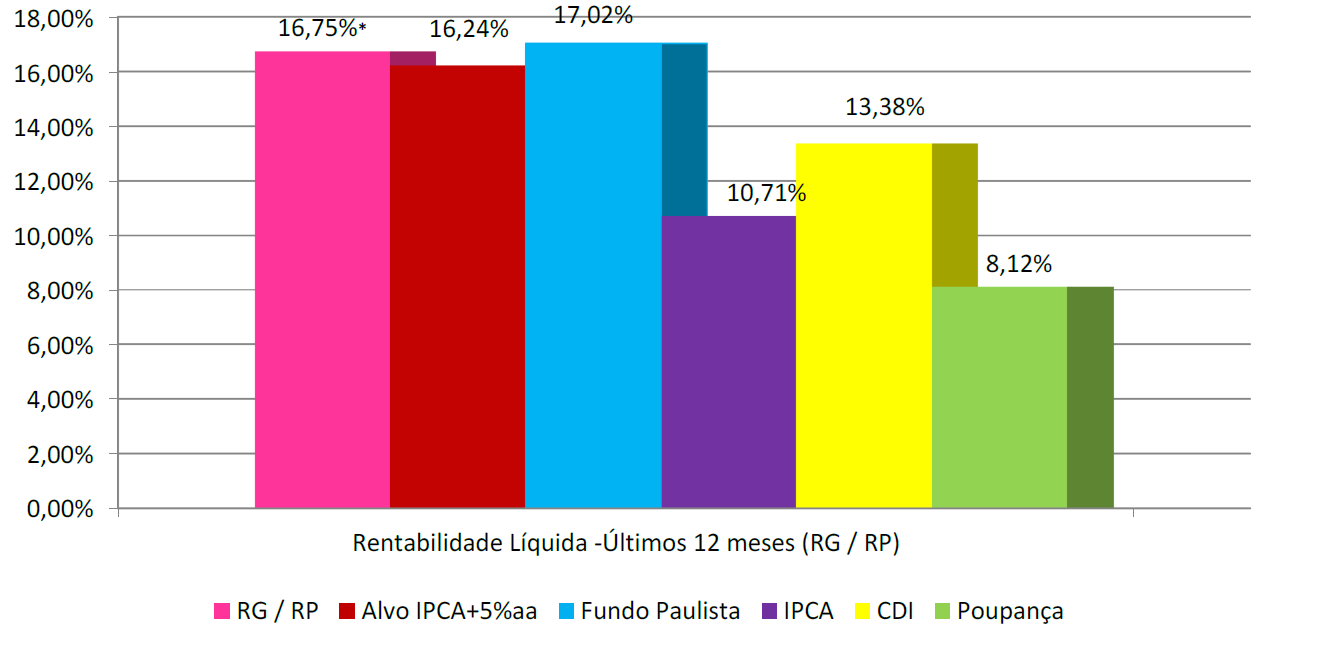